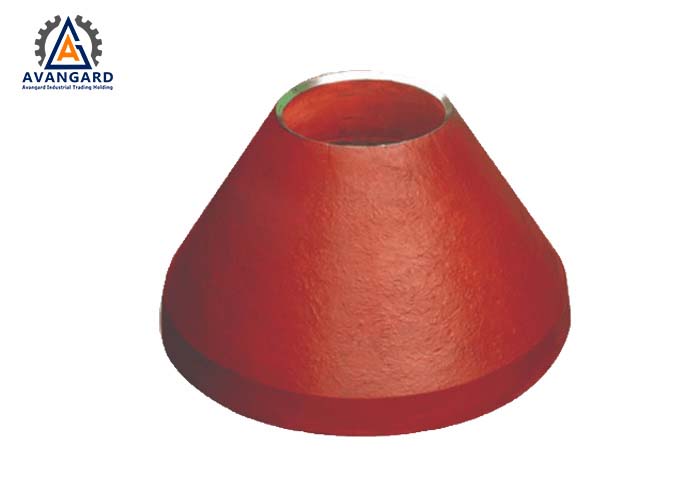 خریدی مطمئن با مقایسه قیمت منتل هیدروکن
خریدی مطمئن با مقایسه قیمت منتل هیدروکن
منتل هیدروکن (Hydrocone Mantle) یکی از اجزای استراتژیک و حیاتی در سیستم های سنگ شکن مخروطی یا بعبارتی سنگ شکن هیدروکن به شمار می آید که نقش اساسی در بهبود کارایی و عملکرد فرآیند خردایش سنگ ها در بین تجهیزات معادن شن و ماسه دارد. این قطعه با ایجاد حرکت دورانی (Rotational Motion) نسبت به کانکیو (Concave)، فاصله بین این دو جزء را به طور پویا تنظیم می کند و باعث بهینه سازی فرآیند Fragmentation سنگ ها می شود. جنس مورد استفاده در تولید منتل، عمدتاً از فولاد منگنزی (Manganese Steel) و در برخی موارد از ترکیب های پیشرفته فولاد منگنزی مولیبدن دار (Manganese Molybdenum Steel) می باشد که مقاومت بالایی در برابر سایش (Wear Resistance) و ضربه (Impact Resistance) ارائه می دهد.
در فرآیند عملیاتی سنگ شکن، حرکت اکسنتریک (Eccentric Movement) منتل، نیروی دینامیکی لازم برای خردایش سنگ های ورودی را فراهم می آورد، در حالی که کانکیو به عنوان یک قطعه ثابت (Fixed Component) در داخل پوسته بالایی هیدروکن، بستر لازم برای انتقال نیرو و ایجاد فشار لازم را مهیا می کند. از دیگر نکات مهم در این حوزه، انتخاب قطعات هیدروکن با کیفیت بالا است که می تواند تأثیر مستقیمی بر افزایش طول عمر دستگاه سنگ شکن و کاهش هزینه های تعمیر و نگهداری داشته باشد.
شرکت آوانگارد با بهره گیری از فناوری های پیشرفته ریخته گری (Advanced Casting Technology) و کنترل کیفیت دقیق، خدمات ریخته گری محصولاتی با استانداردهای بین المللی در تولید منتل هیدروکن ارائه می دهد. این خدمات نه تنها موجب تولید قطعاتی با دقت ابعادی بالا (High Dimensional Accuracy) می شود، بلکه باعث افزایش بهره وری و کاهش هزینه های عملیاتی در سیستم های سنگ شکن نیز گردیده است. انتخاب یک منتل با کیفیت و استفاده از خدمات ریخته گری آوانگارد، تضمین کننده عملکرد بهینه و اقتصادی در صنعت خردایش سنگ است.
منتل هیدروکن چیست و چه نقشی در عملکرد سنگ شکن دارد؟
 
منتل هیدروکن (Hydrocone Mantle) یکی از اجزای حیاتی در سنگ شکن های مخروطی است که نقش اساسی در فرآیند خردایش سنگ ها ایفا می کند. این قطعه به عنوان مخروط متحرک (Moving Cone) شناخته می شود و با حرکت دورانی خود نسبت به کانکیو (Concave)، سنگ های ورودی را بین این دو سطح فشرده و خرد می کند. جنس منتل معمولاً از فولاد منگنزی (Manganese Steel) یا فولاد منگنزی مولیبدن دار (Manganese Molybdenum Steel) ساخته می شود که مقاومت بالایی در برابر سایش و ضربه دارد. این ویژگی موجب افزایش دوام و کاهش هزینه های تعمیر و نگهداری در سیستم های سنگ شکن هیدروکن می شود.
در سنگ شکن هیدروکن، منتل بر روی هدسنتر (Head Center) نصب شده و با چرخش شفت اصلی (Main Shaft)، حرکت دورانی و خارج از مرکز (Eccentric) انجام می دهد. این حرکت باعث می شود فاصله بین منتل و کانکیو به صورت مداوم تغییر کند و در نتیجه، سنگ ها در این فضای متغیر خرد شوند. میزان خردایش و اندازه نهایی ذرات خروجی، به فاصله بین منتل و کانکیو بستگی دارد که می توان آن را متناسب با نیاز تنظیم کرد.
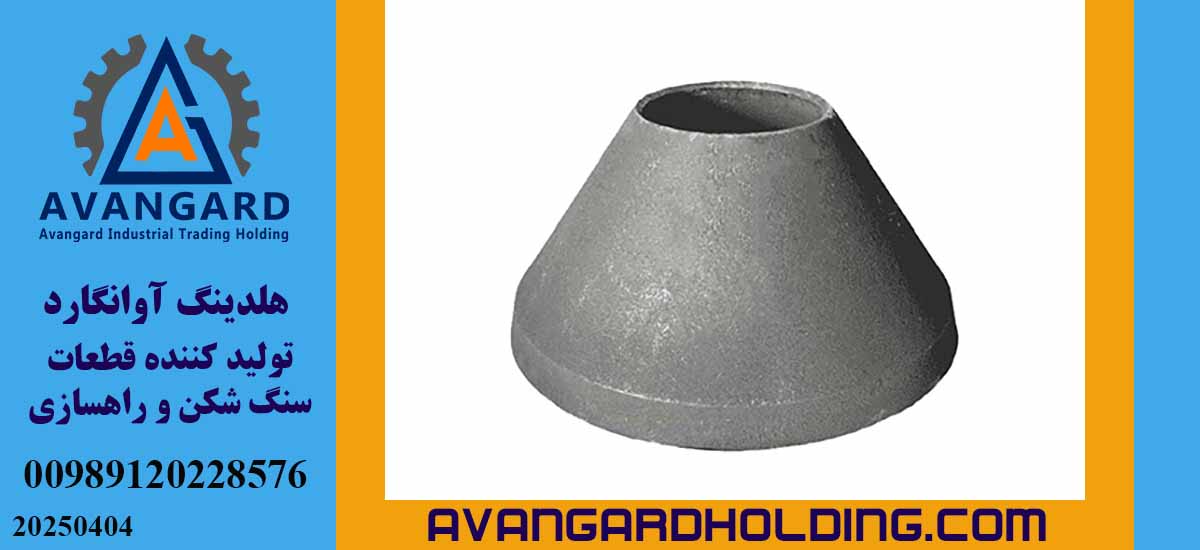 به دلیل تماس مستقیم منتل با مواد سخت و ساینده، این قطعه در معرض سایش قرار دارد و نیاز به تعویض دوره ای دارد. استفاده از منتل با کیفیت بالا و متناسب با نوع سنگ شکن و شرایط کاری، می تواند عمر مفید دستگاه را افزایش داده و هزینه های نگهداری را کاهش دهد. شرکت آوانگارد، با بهره گیری از فناوری های نوین و توانمندی های بالای ریخته گری، اقدام به تولید منتل های هیدروکن با آلیاژهای مقاوم کرده است. این منتل ها با رعایت استانداردهای صنعتی، دقت بالا در ساخت و قیمت رقابتی، گزینه ای ایده آل برای افزایش بهره وری خطوط تولید و کاهش هزینه های عملیاتی در معادن هستند.
انتخاب شرکت آوانگارد به عنوان تأمین کننده قطعات صنعتی در حوزه صنایع شن و ماسه، تصمیمی هوشمندانه برای فعالان این حوزه است. خدمات آوانگارد فراتر از تأمین صرف قطعه بوده و شامل مجموعه ای از فعالیت های تخصصی از جمله طراحی، مدل سازی، مشاوره فنی و تولید دقیق قطعات ریخته گری است که با بهره گیری از پیشرفته ترین تکنولوژی های روز دنیا انجام می پذیرد.
یکی از مهم ترین مزایای همکاری با آوانگارد، تأمین مستقیم و بدون واسطه انواع قطعات سنگ شکن از جمله قطعات سنگ شکن فکی، قطعات سنگ شکن ضربه ای و دیگر لوازم یدکی سنگ شکن است که در خطوط خردایش معادن کاربرد فراوانی دارند. این قطعات با استفاده از بهترین مواد اولیه ریخته گری و تحت نظارت متخصصین با تجربه تولید می شوند تا عملکرد بهینه و طول عمر بالا را برای تجهیزات شما تضمین کنند.
آوانگارد با تمرکز بر کیفیت، دقت در ساخت و رعایت استانداردهای بین المللی، به یکی از تولیدکنندگان برتر در زمینه تأمین قطعات برای ماشین آلات صنایع شن و ماسه تبدیل شده است. اگر به دنبال قطعاتی با دوام، قیمت مناسب و پشتیبانی فنی هستید، انتخاب آوانگارد راه حلی مطمئن برای ارتقاء بهره وری و کاهش هزینه های نگهداری در تجهیزات صنعتی شما خواهد بود.
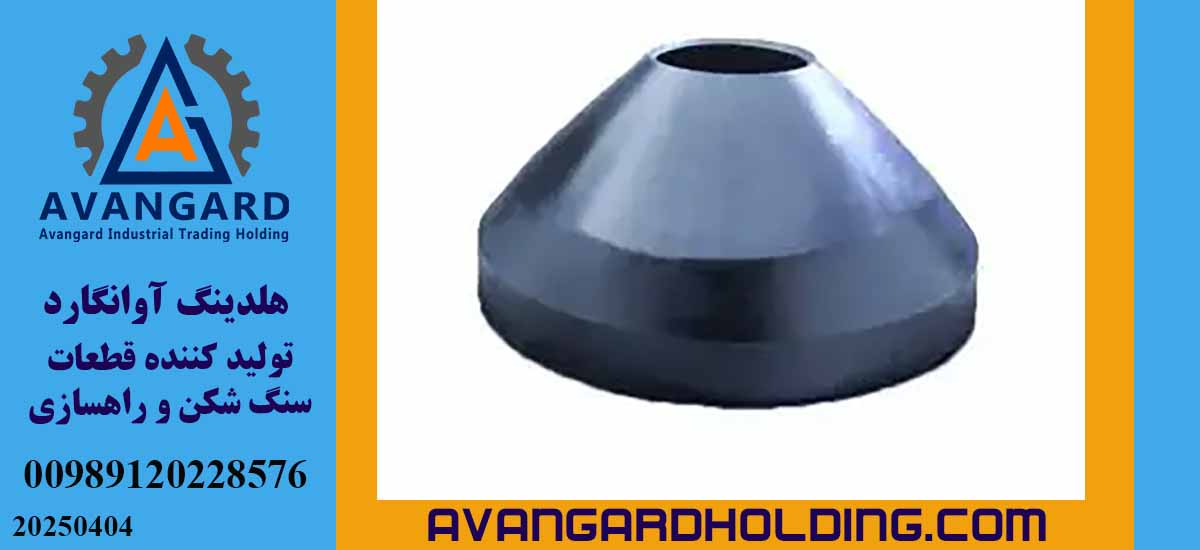 مقایسه قیمت منتل هیدروکن: چه عواملی بر هزینه این قطعه تأثیرگذارند؟
منتل هیدروکن (Hydrocone Mantle) یکی از مهم ترین قطعات مصرفی در سنگ شکن های مخروطی است که به دلیل نقش کلیدی خود در فرآیند خردایش، از نظر قیمت و کیفیت اهمیت بالایی دارد. قیمت این قطعه تحت تأثیر چندین عامل مهم قرار می گیرد که بررسی آن ها می تواند به خریداران کمک کند تا انتخابی بهینه و اقتصادی داشته باشند.
جنس و متریال ساختیکی از اصلی ترین فاکتورهای تأثیرگذار بر قیمت منتل، جنس آلیاژ به کاررفته در آن است. منتل های ساخته شده از فولاد منگنزی (Manganese Steel) و فولاد منگنزی مولیبدن دار (Manganese Molybdenum Steel) به دلیل مقاومت بالاتر در برابر سایش، قیمت بیشتری نسبت به نمونه های معمولی دارند. هرچه میزان عناصر آلیاژی مانند منگنز و مولیبدن بیشتر باشد، عمر مفید قطعه افزایش یافته و در نتیجه هزینه های تعمیر و نگهداری کاهش می یابد.
کیفیت فرآیند ریخته گری و دقت ابعادیدقت در ریخته گری و پردازش نهایی منتل نیز تأثیر مستقیمی بر قیمت آن دارد. شرکت آوانگارد با بهره گیری از فناوری های پیشرفته ریخته گری و کنترل کیفیت دقیق، منتل های هیدروکن را با بهترین استانداردها تولید می کند که موجب افزایش دوام و بهینه سازی عملکرد دستگاه های سنگ شکن می شود.
مدل و سایز منتلهر مدل از سنگ شکن هیدروکن نیازمند منتل مخصوص خود است. به عنوان مثال، منتل هیدروکن 36-2 و منتل هیدروکن 36-4 دارای ابعاد و ویژگی های متفاوتی هستند که بر روی قیمت آن ها تأثیر می گذارد. منتل های بزرگ تر و سنگین تر، به دلیل مصرف بیشتر مواد اولیه و هزینه های تولید بالاتر، قیمت بیشتری دارند.
برند و کشور سازندهمنتل های تولیدشده توسط برندهای معتبر داخلی و خارجی تفاوت قیمت قابل توجهی دارند. برخی برندهای اروپایی و آمریکایی به دلیل کیفیت بالاتر، هزینه بیشتری دارند، اما تولیدکنندگان داخلی مانند آوانگارد توانسته اند محصولاتی با کیفیت مشابه و قیمت مناسب تر ارائه دهند که برای خریداران گزینه ای اقتصادی و مقرون به صرفه محسوب می شود.
با توجه به این فاکتورها، مقایسه قیمت منتل هیدروکن نه تنها به بررسی نرخ بازار، بلکه به تحلیل کیفیت، جنس آلیاژ و فرآیند تولید نیز بستگی دارد. انتخاب یک منتل باکیفیت می تواند بهره وری سنگ شکن را افزایش داده و هزینه های تعویض و تعمیر را کاهش دهد.
راهنمای خرید منتل هیدروکن: نکات کلیدی برای انتخاب بهترین مدل و قیمت
برای خرید منتل هیدروکن (Hydrocone Mantle)، انتخاب مدل و قیمت مناسب، نقش کلیدی در کارایی و بهره وری دستگاه سنگ شکن ایفا می کند. منتل هیدروکن یکی از اجزای حیاتی در فرآیند خردایش مواد است و خرید آن باید با دقت و آگاهی کامل از ویژگی های آن انجام گیرد. در این راهنما، نکات کلیدی برای خرید منتل هیدروکن با بهترین قیمت و کیفیت بررسی می شود.
نیازهای خاص پروژه و انتخاب مدل مناسبدر ابتدا باید مدل سنگ شکن هیدروکن خود را در نظر بگیرید. بسته به اندازه دستگاه و نوع کاربری شما (کاربردهای سنگ شکنی با ظرفیت بالا یا خردایش مواد با سایزهای مختلف)، انتخاب مدل منتل (مانند هیدروکن 36-2 یا هیدروکن 36-4) می تواند تاثیر بسزایی در طول عمر دستگاه و هزینه های عملیاتی داشته باشد.
تحلیل جنس و ترکیب آلیاژمنتل هیدروکن معمولاً از فولاد منگنزی یا آلیاژهای ترکیبی مانند فولاد منگنزی مولیبدن دار و گاها استفاده از فرو بر و یا فرو تیتانیوم بر حسب سفارش ساخته می شود. این ترکیب ها نه تنها موجب افزایش مقاومت در برابر سایش می شوند، بلکه می توانند طول عمر قطعه را افزایش داده و هزینه های تعویض را کاهش دهند. برای کارهای سنگین و مواد سخت تر، انتخاب آلیاژهای مقاوم تر می تواند به صرفه جویی در هزینه های بلندمدت کمک کند.
کیفیت فرآیند تولیدیکی دیگر از نکات مهم در خرید منتل هیدروکن، انتخاب تولیدکنندگان معتبر است. فرآیند ریخته گری دقیق و کنترل کیفیت در تولید منتل می تواند تضمین کننده عملکرد بهینه و عمر طولانی قطعه باشد. شرکت آوانگارد با استفاده از تکنولوژی های پیشرفته ریخته گری، منتل هایی با کیفیت بالا تولید می کند که عملکرد سنگ شکن را بهینه کرده و هزینه های نگهداری را کاهش می دهد.
مقایسه قیمت ها و ارزش خریدقیمت منتل هیدروکن بسته به متریال، سایز و کیفیت ساخت می تواند متغیر باشد. با این حال، مقایسه قیمت ها تنها با در نظر گرفتن کیفیت مناسب است که به شما کمک می کند تا انتخابی به صرفه و بهینه داشته باشید. در این بین، انتخاب منتل های با کیفیت مشابه از تولیدکنندگان داخلی مانند آوانگارد می تواند به کاهش هزینه ها کمک کند.
مزایای انتخاب شرکت آوانگاردانتخاب شرکت آوانگارد به عنوان تأمین کننده تخصصی در حوزه سنگ شکن و راهسازی، به معنای اطمینان از کیفیت، دوام و پشتیبانی فنی است. این شرکت با تکیه بر سال ها تجربه در تولید انواع قطعات ماسه ساز، قطعات ناخن و زیربندی و دیگر اجزای مصرفی معادن، توانسته است جایگاهی ممتاز در صنعت به دست آورد. استفاده از آلیاژهای مقاوم نظیر چدن نایهارد و چدن پر کروم در فرآیند تولید، موجب افزایش مقاومت در برابر سایش و ضربه شده و دوام قطعات را به شکل قابل توجهی افزایش می دهد. همچنین بهره گیری از چدن  های آلیاژی با ترکیب مهندسی شده، به شرکت آوانگارد این امکان را داده است که نیاز صنایع مختلف را با کیفیت بالا و قیمت مناسب پاسخ دهد. در کنار کیفیت ساخت، خدمات پس از فروش و تامین سریع قطعات، از جمله مزایایی است که آوانگارد را به انتخاب اول فعالان حرفه ای در حوزه معادن و صنایع سنگ شکن تبدیل کرده است.
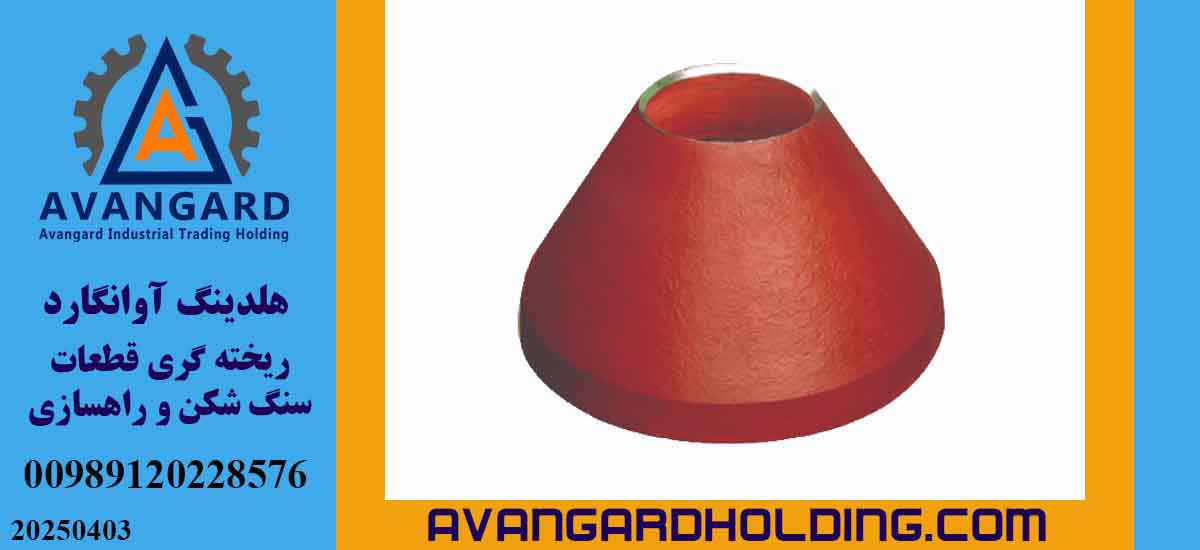 نتیجه گیری
در نهایت، انتخاب منتل هیدروکن مناسب نقشی تعیین کننده در بهبود عملکرد و کاهش هزینه های عملیاتی سنگ شکن دارد. بررسی دقیق پارامترهای مربوط به جنس آلیاژ، دقت در فرآیند ساخت (Manufacturing Process) و تکنولوژی های نوین ریخته گری، از جمله عواملی هستند که بر قیمت نهایی این قطعه تأثیر می گذارند. در این میان، تصمیم گیری هوشمندانه در زمینه خرید (Purchase) و فروش (Sale) منتل ها می تواند به شما کمک کند تا با صرفه جویی در هزینه و افزایش بهره وری، بهترین نتیجه را کسب کنید. شرکت اوانگارد به عنوان یکی از تولیدکنندگان معتبر داخلی، با بهره گیری از فناوری های پیشرفته در تولید (Production) و کنترل کیفیت، قطعاتی با استانداردهای بین المللی ارائه می دهد که علاوه بر افزایش عمر مفید دستگاه، از نظر قیمت (Price) نیز مقرون به صرفه هستند. به طور خلاصه، مقایسه دقیق قیمت و تحلیل عملکرد محصولات موجود در بازار، از جمله راهکارهایی است که در روند خرید و فروش این قطعه حیاتی به شما کمک خواهد کرد تا انتخابی هوشمندانه داشته باشید و از بهره وری بالای سیستم سنگ شکن خود اطمینان حاصل نمایید.
شرکت هلدینگ بازرگانی صنعتی آوانگارد
شماره تماس: 00989120228576 
 وب سایت: Avangardholding.com